1.1 等腰三角形
第1课时
八年级下册
WWW.PPT818.COM
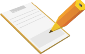 学习目标
探索证明等腰三角形性质定理的思路与方法.
1
掌握证明的基本要求和方法.
2
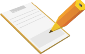 预习检测
1.我们已学过的部分基本事实:
①两点确定                            ；
②两点之间线段                     ；
③同一平面内，过一点有且只有一条直线与 已知直线                ；
④两条直线被第三条直线所截,如果同位角相等,那么这两条直线                ； 
⑤两条平行直线被第三条直线所截,                             ； 
⑥两边及其夹角对应相等的两个三角形同位角相等                   ；
⑦两角及其夹边对应相等的两个三角形                         ；
⑧三边对应相等的两个三角形                         .
一条直线
最短
垂直
平行
同位角相等
全等 (SAS)
全等 (SAS)
全等 (SSS)
相等
相等
2.全等三角形的对应边 _______、对应角         .
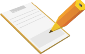 活动探究
活动：根据学过的基本事实和已知的定理，能证明“两角分别相等且其中一组等角的对边相等的两个三角形全等” 吗？与同伴交流，展示你的说理过程.
如：已知：如图在△ABC和△DEF中，∠A=∠D，∠B=∠E，BC= EF. 
求证：△ABC ≌△DEF.
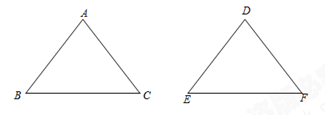 证明：∵∠A+∠B+∠C=180°
                 ∠D+∠E+∠F=180° ，
             ∴ ∠C=180°-(∠A+∠B)，
                 ∠F=180°- (∠D+∠E) .
             ∵∠A=∠D，∠B=∠E  ∴∠C=∠F.
            ∵ BC=EF，∴△ABC≌△DEF（ASA）
定理:  两角分别相等且其中一组等角的对边相等的两个三角形全等（AAS）
还记得我们探索过的等腰三角形的性质吗？
探究点一：等腰三角形的两个底角关系，与同伴交流.
活动1：回忆七年级下册通过什么活动获得的等腰三角形的性质？
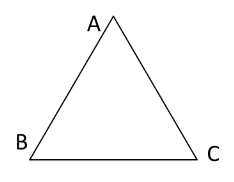 解析：我们曾经利用折叠的方法说明了这两个底角相等.实际上,折痕将等腰三角形分成了两个全等三角形.这启发我们,可以作一条辅助线把原三角形分成两个全等的三角形,从而证明这两个底角相等.
探究点二: 等腰三角形顶角的平分线、底 边上的中线、底边上的高互相重合（等腰三角形的“三线合一”）.
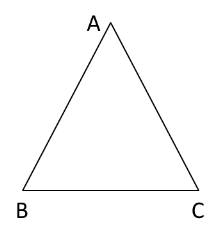 证明：方法一：如图，取BC的中点为D，连接AD
∵AB=AC，BD=CD，AD=AD，
∴△ABD△≌△ACD(SSS).
∴∠B=∠C (全等三角形的对应角相等).
D
方法二：作底边的高线
作底边的高线AD，则∠BDA=∠CDA=90°
在Rt△BAD和Rt△CAD中
AB=AC(已知)
AD=AD(公共边) 
∴Rt△BAD≌Rt△CAD (HL).
∴∠B=∠C(全等三角形的对应角相等).
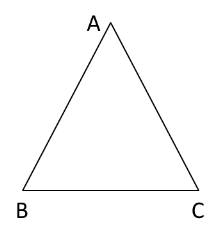 D
作顶角的平分线能证明上述结论吗？与同伴交流.
推论:等腰三角形顶角的平分线、底边上的中线及底边上的高线互相重合.
证明:过顶点A作∠BAC的平分线AD,交BC于点D,
∵AD是△ABC中的角平分线,
∴∠BAD=∠CAD.
在△ABD和△ACD中，
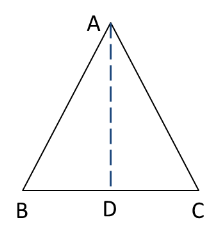 ∠BDA=90°,
∴AD是BC边上的高,
∴等腰三角形顶角的平分线、底边上的中线及底边上的高线互相重合.
∴△ABD≌△ACD(SAS),
∴BD=CD(全等三角形的对应边相等),
∠ADB=∠ADC(全等三角形的对应角相等).
∴AD是BC边上的中线,
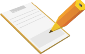 举一反三
1. 如图，在△ABD中，C是BD上的一点，且AC⊥BD，AC＝BC＝CD.
(1)求证：△ABD是等腰三角形；
(2)∠BAD的度数.
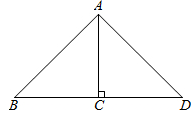 证明：(1)∵AC⊥BD（已知）
∴∠ACB＝∠ACD=90°（垂直定义）
△ABC与△ADC中
AC＝AC，∠ACB＝∠ACD，BC＝DC
∴△ABC≌△ADC（SAS）
AB＝AD（全等三角形对应边相等）
∴△ABD是等腰三角形（等腰三角形的定义）
解：(2)∵AC＝BC＝CD（已知）
∴∠B＝∠BAC，∠D＝∠DAC（等边对等角）
∵AB=AD（已证）
∴∠B＝∠D（等边对等角）
∴∠B＝∠BAC＝∠D＝∠DAC
∵∠B＋∠BAC＋∠D＋∠DAC＝180°（三角形内角和定理）
∴∠BAC＝∠DAC＝45°，∴∠BAD＝90°
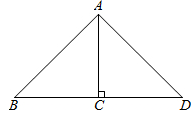 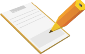 知识拓展
“等腰三角形顶角的平分线、底边上的中线及底边上的高线互相重合”的定理是将“等腰三角形”作为一个前提条件得到的三个真命题,在学习等腰三角形的性质定理后,可将该定理作如下的延伸.
   如图所示，已知△ABC，①AB=AC，②∠1=∠2，③AD⊥BC，④BD=DC中，若其中任意两组成立,可推出其余两组成立.
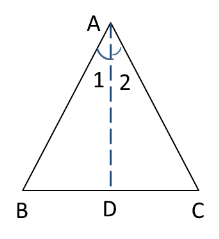 综上可得：如图,在△ABC中,
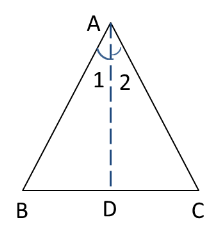 ∵AB=AC, ∠1=∠2(已知).
∴BD=CD,AD⊥BC（等腰三角形三线合一）.
∵AB=AC, BD=CD (已知).
∴∠1=∠2,AD⊥BC（等腰三角形三线合一）.
∵AB=AC, AD⊥BC(已知).
∴BD=CD, ∠1=∠2（等腰三角形三线合一）.
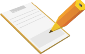 课堂检测
B
1．等腰三角形的一个角是80°，则它顶角的度数是（　　）
A．80°       B．80°或20°      C．80°或50°         D．20° 
2．已知等腰三角形的两边长分别是3和5，则该三角形的周长是（　　）
A．8          B．9         C．10或12          D．11或13
3．在等腰△ABC中，AB=AC，中线BD将这个三角形的周长分为15和12两个部分，则这个等腰三角形的底边长为（　　）
A．7         B．11         C．7或11       D．7或10
4．等腰三角形一腰上的高与另一腰的夹角为30°，则顶角的度数为（　　）
A．60°      B．120°      C．60°或150°        D．60°或120°
D
C
D
5 ．在等腰△ABC中，AB=AC，BD⊥AC，∠ABC=72°，则∠ABD=（      ）
A．36°             B．54°            C．18 °           D．64°
B
6．△ABC中，AB=BD=DC，∠C=40°，则∠A=_____，∠ABD=_____.
800
200
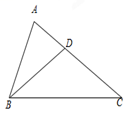 7．△ABD中，C是BD上的一点，且AC⊥BD，AC=BC=CD.
（1）求证：△ABD是等腰三角形
（2） 求∠BAD的度数.
（1）∵AC⊥BD，AC=BC=CD，
∴∠ACB=∠ACD=90°．
∴△ACB≌△ACD．
∴AB=AD．
∴△ABD是等腰三角形．
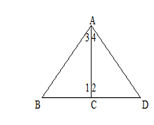 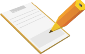 课堂总结
本节课都学到了什么？
1、用翻折的方法很容易理解等腰三角形的三线合一.
2、教会学生根据已知条件选择合适的证明方法解题.